Fonds Lucien Carlier (1593)
Exposition internationale de l'eau (Liège 1939) (265376)
June 17 2009 at 2:06:54
Collection gadgets et objets (265890)
June 18 2009 at 4:06:44
Collection photos (265894)
June 18 2009 at 4:06:46
Collection électorale (266699)
June 24 2009 at 4:06:16
Fonds Georges Truffaut (269465)
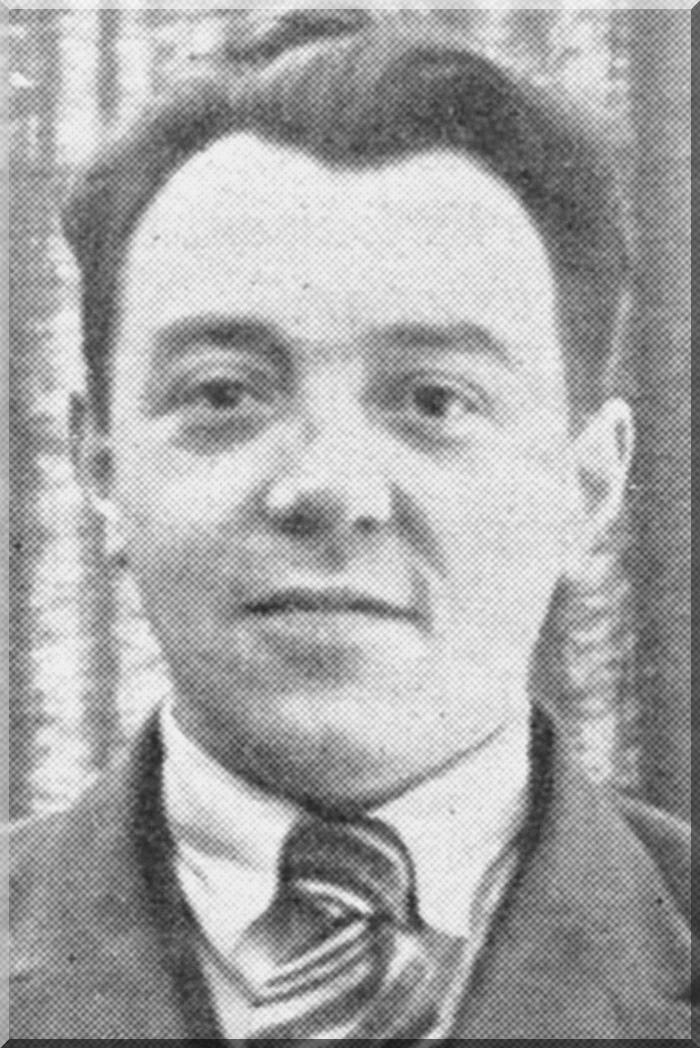 July 6 2009 at 3:07:01
Collection Documents audiovisuels (340606)
March 17 2010 at 11:03:29
Fonds Robert Carabin (404429)
October 15 2010 at 11:10:50
Archéologie du bâti (413902)
November 26 2010 at 1:11:21
Fonds Paul Bolland (415264)
December 2 2010 at 3:12:20
Collection périodiques (449145)
January 10 2011 at 11:01:49
Collection Dossiers biographiques (538106)
February 25 2011 at 10:02:16
Quand les femmes se heurtent à la mondialisation (677425)
May 10 2011 at 4:05:39
Correspondance « Le Monde du travail » concernant la libre pensée (1303467)
January 18 2012 at 9:01:26
Comité d'aide aux ex-prisonniers soviétiques (1303497)
January 18 2012 at 9:01:43
Fonds de solidarité Truffaut-Delbrouck (1303499)
January 18 2012 at 9:01:34
Rapport annuel : 2002 (2042945)
November 19 2012 at 11:11:10
Davantage d'unité et de diversité : l'élargissement historique de l'Union européenne (2046006)
November 20 2012 at 11:11:17
Comment fonctionne l'Union européenne ? : guide des Institutions européennes à l'usage des citoyens (2046105)
November 20 2012 at 11:11:57
Wandre la rouge : 100e anniversaire de la présence des socialistes au Conseil communal de Wandre et de la Ville de Liège (2046307)
November 20 2012 at 11:11:03
La Belgique de Jacques Yerna : entretiens (2052766)
November 22 2012 at 10:11:43
Union européenne : versions consolidées : du Traité sur l'Union européenne et du Traité instituant la Communauté européenne (2053566)
November 22 2012 at 2:11:30
OMC, AGCS : vers la privatisation de la société ? (2055985)
November 23 2012 at 11:11:38
Essai sur l'administration des terres (2060245)
November 26 2012 at 2:11:51
Essai sur la Nature du Commerce en général (2060469)
November 26 2012 at 3:11:13
Le progrès pour tous: projet PS 2003 (2060847)
November 26 2012 at 3:11:57
Le progrès partagé (2061105)
November 26 2012 at 4:11:25
Des chantiers pour l'enfance (2226925)
February 1 2013 at 2:02:18
Fonds Léon Merlot  (2531726)
May 30 2013 at 4:05:12
DVD (2773765)
October 9 2013 at 6:10:27
EDF : chronique d'un désastre inéluctable (2909986)
December 17 2013 at 12:12:03
Un couple infernal : deux cents ans de francophobie et d'antiaméricanisme (2914425)
December 18 2013 at 4:12:59
Repères biographiques et portraits (3323425)
July 1 2014 at 11:07:37
Essor et développement de Liège et sa région (3323426)
July 1 2014 at 11:07:04
Portraits et hommages (3327105)
July 2 2014 at 11:07:24
Monument Tchantchès (3328046)
July 2 2014 at 2:07:02
Port autonome et Canal Albert (3349874)
July 10 2014 at 4:07:41
Fonds Jean-Claude Peeters (3562446)
November 19 2014 at 11:11:54
Improbable équilibre (l') : géopolitique du désordre mondial (3563008)
November 19 2014 at 2:11:14
Que tout aille bien ! (3563111)
November 19 2014 at 2:11:19
Lismonderie : le caricaturiste des journaux du groupe Sudpress (3564867)
November 20 2014 at 3:11:02
Passé récent, futur présent : regards sur la politique belge et internationale 1975-1993 (3578787)
December 8 2014 at 3:12:14
Histoire illustrée de la guerre de 1914 (3580730)
December 9 2014 at 2:12:22
Dossiers documentaires (3666586)
February 12 2015 at 4:02:18
Drapeaux "Prolétaire Hutois" (3752686)
March 26 2015 at 12:03:03
Drapeaux "Mutuelle les Prolétaires Hutois" (3752705)
March 26 2015 at 12:03:43
Revue de presse du 5-7/ 04/1997 (3753626)
March 26 2015 at 3:03:52
Les activités de la Cour de justice et du tribunal de première instance des communautés Européennes : semaine du 7 au 18 avril 1997 n° 11/97 (3753707)
March 26 2015 at 3:03:09
Dossier de la visite du président du PS à Huy-Waremme du 17 mai 2002 (3753794)
March 26 2015 at 3:03
Agenda 2000 - Volume I : communication : pour une Union plus forte et plus large : II. Cohésion économique et sociale/ European Union. Régional Policy and cohesion (3753892)
March 26 2015 at 3:03:04
Déclaration consignant les dépenses électorales engagées par les candidats en prévision des élections pour les Chambres législatives fédérales, le Parlement européen ou les conseils de Région et de Communauté (3754466)
March 26 2015 at 4:03:52
Collection dossiers documentaires (3785045)
April 14 2015 at 11:04:34
Fonds France Truffaut (ARC-P TRU-F)
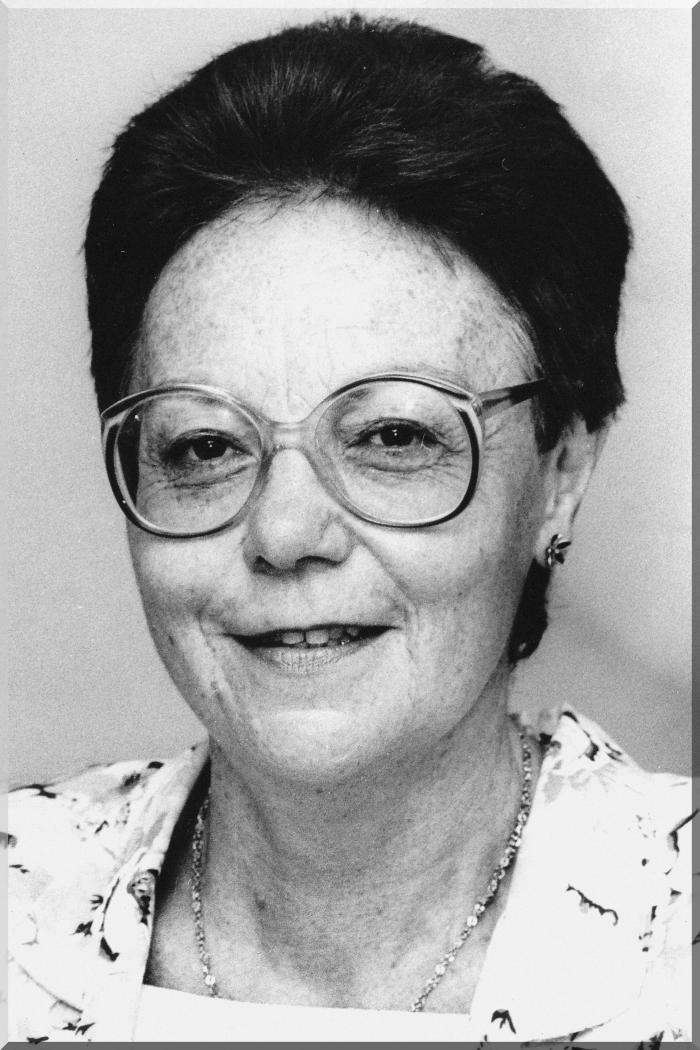 July 6 2009 at 3:07:01